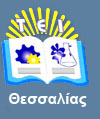 Εισαγωγή στη                     Νοσηλευτική Επιστήμη
Ενότητα 6: Προγραμματισμός της Νοσηλευτικής Φροντίδας.
Κοτρώτσιου Ευαγγελία, 
Καθηγητής,
Τμήμα Νοσηλευτικής,
T.E.I. Θεσσαλίας
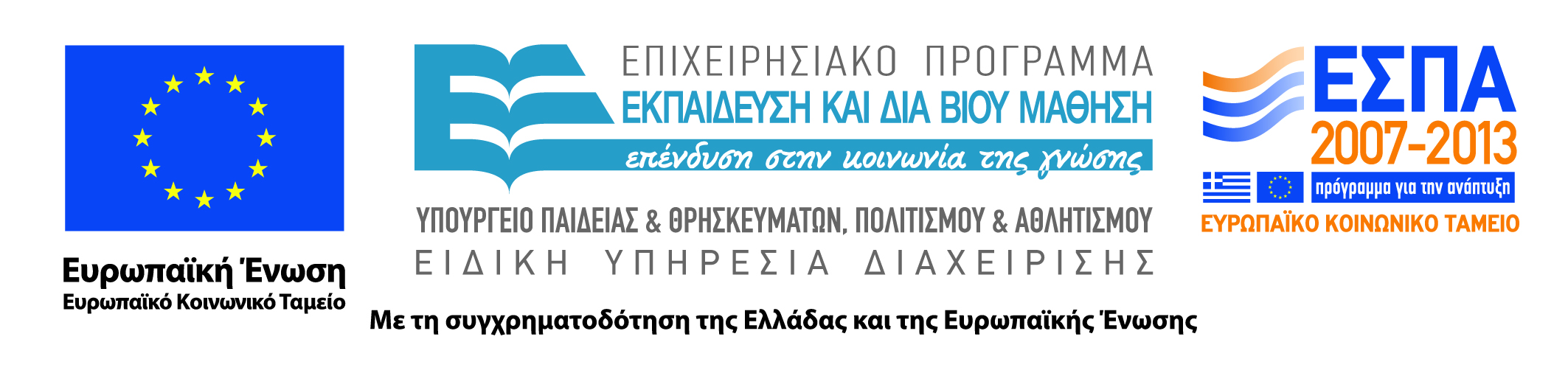 Άδειες Χρήσης
Το παρόν εκπαιδευτικό υλικό υπόκειται σε άδειες χρήσης Creative Commons. 
Για εκπαιδευτικό υλικό, όπως εικόνες, που υπόκειται σε άλλου τύπου άδειας χρήσης, η άδεια χρήσης αναφέρεται ρητώς.
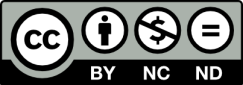 2
Χρηματοδότηση
Το παρόν εκπαιδευτικό υλικό έχει αναπτυχθεί στα πλαίσια του εκπαιδευτικού έργου του διδάσκοντα.
Το έργο υλοποιείται στο πλαίσιο του Επιχειρησιακού Προγράμματος «Εκπαίδευση και Δια Βίου Μάθηση» και συγχρηματοδοτείται από την Ευρωπαϊκή Ένωση (Ευρωπαϊκό Κοινωνικό Ταμείο) και από εθνικούς πόρους.
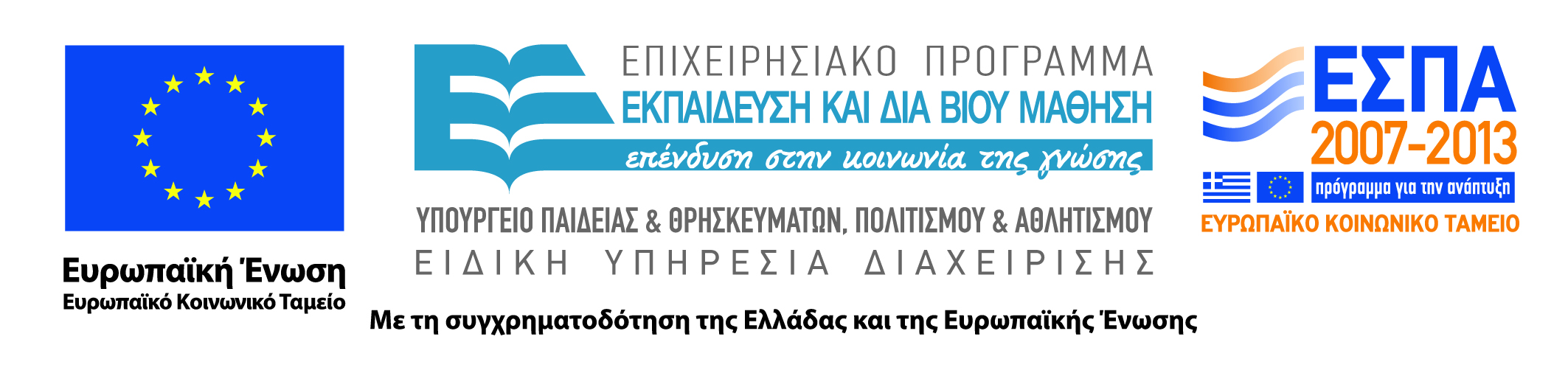 3
Σκοποί  ενότητας
..
.
….
…
…
4
Εισαγωγή στη Νοσηλευτική Επιστήμη
Περιεχόμενα ενότητας
Προγραμματισμός της Νοσηλευτικής Φροντίδας .
Τύποι Προγραμματισμού.
Διάταξη των πλάνων φροντίδας
Ανάπτυξη των Πλάνων Νοσηλευτικής Φροντίδας .
Η Διαδικασία του Προγραμματισμού.
Νοσηλευτικές Παρεμβάσεις.
Εισαγωγή στη Νοσηλευτική Επιστήμη
5
Προγραμματισμός της Νοσηλευτικής Φροντίδας (α)
Ο προγραμματισμός είναι το τρίτο στάδιο της νοσηλευτικής διεργασίας και περιλαμβάνει τη λήψη αποφάσεων για την επίλυση των προβλημάτων του ασθενή .
Εισαγωγή στη Νοσηλευτική Επιστήμη
6
Προγραμματισμός της Νοσηλευτικής Φροντίδας (β)
Στον προγραμματισμό, ο νοσηλευτής έχοντας ως βάση τις πληροφορίες που έχει συλλέξει και τις νοσηλευτικές διαγνώσεις που έχει θέσει 
καθορίζει στόχους / αναμενόμενα αποτελέσματα
αποφασίζει ποιες νοσηλευτικές παρεμβάσεις θα εφαρμόσει προκειμένου να αντιμετωπιστούν, τα προβλήματα του ασθενή.
Εισαγωγή στη Νοσηλευτική Επιστήμη
7
Ορισμός Νοσηλευτικής Παρέμβασης
Ως νοσηλευτική παρέμβαση ορίζεται «οποιαδήποτε θεραπεία/παρέμβαση, η οποία στηρίζεται στην κλινική κρίση και γνώση και την οποία  ένας νοσηλευτής εκτελεί για να προάγει τα επιθυμητά για τον ασθενή αποτελέσματα  φροντίδας» (McCloskey & Bulechek. 2000).
Εισαγωγή στη Νοσηλευτική Επιστήμη
8
Αποτελεσματικότητα πλάνου φροντίδας
Αν και ο προγραμματισμός είναι βασικά ευθύνη του νοσηλευτή, η συνεισφορά  του ασθενή και των ατόμων  που τον υποστηρίζουν είναι ουσιαστική, προκειμένου  ένα πλάνο φροντίδας να είναι αποτελεσματικό. 
Οι νοσηλευτές δεν προγραμματίζουν για τον ασθενή, αλλά τον ενθαρρύνουν να συμμετέχει ενεργά κατά το μέτρο των δυνατοτήτων του.
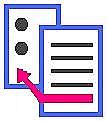 Εισαγωγή στη Νοσηλευτική Επιστήμη
9
Τύποι Προγραμματισμού
Αρχικός προγραμματισμός.
Τρέχων προγραμματισμός. 
Προγραμματισμός εξόδου από το νοσοκομείο.
Εισαγωγή στη Νοσηλευτική Επιστήμη
10
Αρχικός προγραμματισμός
Ο νοσηλευτής που κάνει την εισαγωγή και την αρχική εκτίμηση του ασθενή, αναπτύσσει συνήθως το αρχικό πλήρες πλάνο φροντίδας.

Ο προγραμματισμός πρέπει να αρχίσει το συντομότερο δυνατόν μετά από την αρχική εκτίμηση της κατάστασης του ασθενή, ειδικά λόγω της τάσης για μικρότερη παραμονή στο νοσοκομείο.
Εισαγωγή στη Νοσηλευτική Επιστήμη
11
Τρέχων προγραμματισμός
Ο τρέχων προγραμματισμός γίνεται από όλους τους νοσηλευτές που εργάζονται με τον ασθενή.
Λαμβάνονται  νέες πληροφορίες και αξιολογούνται οι αντιδράσεις του ασθενή  στην παρεχόμενη φροντίδα.
Ο τρέχων προγραμματισμός εμφανίζεται επίσης στην αρχή μιας βάρδιας,  καθώς ο νοσηλευτής προγραμματίζει την παρεχόμενη φροντίδα  της συγκεκριμένης  ημέρας.
Εισαγωγή στη Νοσηλευτική Επιστήμη
12
Λόγοι Προγραμματισμού
Χρησιμοποιώντας τα τρέχοντα στοιχεία αξιολόγησης, ο νοσηλευτής πραγματοποιεί τον καθημερινό προγραμματισμό για τους ακόλουθους λόγους:
1.    Για να καθορίσει εάν η κατάσταση της υγείας του ασθενή έχει αλλάξει.
2.    Για να θέσει τις προτεραιότητες στη φροντίδα του ασθενή, κατά τη διάρκεια της βάρδιας.
3.    Για να αποφασίσει σε ποια προβλήματα πρέπει να εστιάσει την προσοχή, κατά τη διάρκεια της βάρδιας.
4.    Για να συντονίσει τις δραστηριότητές του, έτσι ώστε  περισσότερα  από ένα προβλήματα να μπορούν να εξετάζονται μαζί με τους ασθενείς.
Εισαγωγή στη Νοσηλευτική Επιστήμη
13
Προγραμματισμός εξόδου από το νοσοκομείο
Ο προγραμματισμός της εξόδου από το νοσοκομείο, είναι η διαδικασία της πρόβλεψης και ο σχεδιασμός για κάλυψη των αναγκών  μετά από το εξιτήριο. 
Επειδή η μέση διάρκεια παραμονής των ασθενών στα νοσοκομεία έχει μειωθεί, οι άνθρωποι μερικές φορές παίρνουν εξιτήριο έστω και αν ακόμα χρειάζονται νοσηλεία.
Εισαγωγή στη Νοσηλευτική Επιστήμη
14
Ανάπτυξη των Πλάνων Νοσηλευτικής Φροντίδας
Ένα άτυπο σχέδιο νοσηλευτικής φροντίδας  είναι μια στρατηγική για δράση, που υπάρχει στο μυαλό του νοσηλευτή. 
Ένα επίσημο πλάνο νοσηλευτικής φροντίδας  είναι ένας γραπτός ή αυτοματοποιημένος οδηγός που παρέχει οργανωμένες  τις πληροφορίες για τη φροντίδα του ασθενή.  
Ένα τυποποιημένο πλάνο φροντίδας είναι ένα τυπικό σχέδιο που προκαθορίζει τη νοσηλευτική φροντίδα  για ομάδες ασθενών με κοινές ανάγκες. 
Ένα εξατομικευμένο πλάνο φροντίδας προσαρμόζεται για να ικανοποιήσει τις μοναδικές και ιδιαίτερες ανάγκες ενός συγκεκριμένου ασθενή ,  ανάγκες  που δεν καλύπτονται από το τυποποιημένο πλάνο.
Εισαγωγή στη Νοσηλευτική Επιστήμη
15
Κατά τη διάρκεια της φάσης τουπρογραμματισμού ο νοσηλευτής πρέπει:
Α) να αποφασίσει ποια προβλήματα χρειάζονται εξατομίκευση στο πλάνο φροντίδας και ποια προβλήματα μπορούν να αντιμετωπισθούν από τα τυποποιημένα πλάνα  και τη φροντίδα ρουτίνας, και
Β) να καταγράψει τα εξατομικευμένα επιθυμητά αποτελέσματα και τις οδηγίες νοσηλείας για όσα προβλήματα ασθενών, απαιτούν επιπλέον προσοχή, πέρα από την προσχεδιασμένη φροντίδα ρουτίνας.
Εισαγωγή στη Νοσηλευτική Επιστήμη
16
Έγγραφα νοσηλευτικού                 πλάνου φροντίδας
Το πλήρες νοσηλευτικό πλάνο φροντίδας  για έναν ασθενή  συμπληρώνεται σε διαφορετικά έγγραφα που:
α. περιγράφουν τη φροντίδα ρουτίνας που απαιτείται  για να ικανοποιηθούν οι βασικές  ανάγκες (π.χ. πλύσιμο, διατροφή),
β. παραθέτουν τις νοσηλευτικές διαγνώσεις και τα συσχετιζόμενα προβλήματα του ασθενή και παρέχουν τις αναγκαίες λεπτομέρειες για την εφαρμογή των ιατρικών οδηγιών.
Εισαγωγή στη Νοσηλευτική Επιστήμη
17
Τυποποιημένες προσεγγίσεις στον προγραμματισμό της φροντίδας (α)
Στις περισσότερες χώρες έχει αναπτυχθεί μία ποικιλία τυποποιημένων πλάνων νοσηλευτικής φροντίδας, τα οποία παρέχουν όλες τις αναγκαίες πληροφορίες για ουσιαστική νοσηλευτική φροντίδα συγκεκριμένων ομάδων ασθενών που έχουν  κοινές ανάγκες (π.χ. όλοι οι ασθενείς με πνευμονία).
Εισαγωγή στη Νοσηλευτική Επιστήμη
18
Τυποποιημένες προσεγγίσεις στον προγραμματισμό της φροντίδας (β)
Τα standards της νοσηλείας, τα τυποποιημένα πλάνα φροντίδας, τα πρωτόκολλα, οι  πολιτικές και οι διαδικασίες αναπτύσσονται και γίνονται αποδεκτά από το νοσηλευτικό προσωπικό προκειμένου:
α.  να εξασφαλιστεί ότι τα ελάχιστα αποδεκτά standards ικανοποιούνται και
β. να επιτευχθεί  αποδοτική χρήση του χρόνου των νοσηλευτών, με την αφαίρεση της ανάγκης έγκρισης κοινών δραστηριοτήτων, που γίνονται ξανά και ξανά σε πολλούς από τους ασθενείς σε μια μονάδα νοσηλείας.
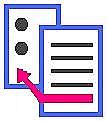 Εισαγωγή στη Νοσηλευτική Επιστήμη
19
Διάταξη των πλάνων φροντίδας
Αν και τα σχέδια των πλάνων φροντίδας διαφέρουν από νοσοκομείο σε νοσοκομείο, συνήθως το πλάνο φροντίδας  οργανώνεται σε τέσσερις στήλες ή κατηγορίες:
α) νοσηλευτικές διαγνώσεις.
β) σκοποί / επιθυμητά   αποτελέσματα.
γ) νοσηλευτικές παρεμβάσεις και
δ) αξιολόγηση.
Εισαγωγή στη Νοσηλευτική Επιστήμη
20
Ηλεκτρονικά πλάνα φροντίδας (α)
Οι ηλεκτρονικοί υπολογιστές ολοένα και περισσότερο τείνουν να χρησιμοποιούνται για να δημιουργούνται και να αποθηκεύονται νοσηλευτικά πλάνα φροντίδας. 
Οι νοσηλευτές εισέρχονται στα αποθηκευμένα πλάνα φροντίδας των ασθενών από τα τερματικά που βρίσκονται στη στάση νοσηλείας ή ίσως και στους θαλάμους των ασθενών.
Εισαγωγή στη Νοσηλευτική Επιστήμη
21
Ηλεκτρονικά πλάνα φροντίδας (β)
Για ένα εξατομικευμένο πλάνο ο νοσηλευτής διαλέγει τις κατάλληλες διαγνώσεις από ένα προτεινόμενο μενού  του υπολογιστή. 
Ο υπολογιστής τότε εγγράφει σε κατάλογο πιθανούς στόχους και νοσηλευτικές παρεμβάσεις που ταιριάζουν στις συγκεκριμένες νοσηλευτικές διαγνώσεις. 
Στη συνέχεια, ο νοσηλευτής επιλέγει τις παρεμβάσεις εκείνες που είναι κατάλληλες για τον συγκεκριμένο ασθενή και προσθέτει πιθανούς στόχους ή παρεμβάσεις που δεν περιλαμβάνονται στο προτεινόμενο ηλεκτρονικό μενού. 
 Ο νοσηλευτής μπορεί να διαβάσει το πλάνο στην οθόνη του υπολογιστή ή να εκτυπώσει ένα αντίγραφο.
Εισαγωγή στη Νοσηλευτική Επιστήμη
22
Οδηγίες για τη συμπλήρωση νοσηλευτικών πλάνων φροντίδας (α)
Ημερομηνία και υπογραφή 
Χρήση επικεφαλίδων 
Χρήση τυποποιημένων, κοινώς αποδεκτών, συμβόλων   
Να είστε συγκεκριμένοι 
Καλύτερα να παραπέμπετε σε νοσηλευτικά εγχειρίδια παρά να αναγράφετε όλα τα βήματα μιας νοσηλευτικής παρέμβασης.
Εισαγωγή στη Νοσηλευτική Επιστήμη
23
Οδηγίες για τη συμπλήρωση νοσηλευτικών πλάνων φροντίδας (β)
6. Δημιουργήστε  το πλάνο με βάση τα  μοναδικά χαρακτηριστικά του ασθενή, συμπεριλαμβάνοντας και τις προτιμήσεις  του
7. Εξασφαλίστε ότι το νοσηλευτικό πλάνο συμπεριλαμβάνει  την πρόληψη και την υγιεινή διατροφή, κατά το μέγιστο επιτρεπτό.
8. Εξασφαλίστε ότι το πλάνο περιέχει νοσηλευτικές παρεμβάσεις συνεχούς αξιολόγησης του ασθενή.  
9. Περιλαμβάνετε συντονισμένες δραστηριότητες συνεργασίας μέσα στο πλάνο. 
10.  Περιλαμβάνετε πλάνα εξόδου του ασθενή και ανάγκες φροντίδας στο σπίτι.
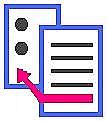 Εισαγωγή στη Νοσηλευτική Επιστήμη
24
Η Διαδικασία του Προγραμματισμού
Στην πορεία της ανάπτυξης του πλάνου φροντίδας του ασθενή ,  ο νοσηλευτής πραγματοποιεί τις παρακάτω δραστηριότητες : 
·        εντοπισμό προτεραιοτήτων.
·        επιδιώξεις του ασθενή / επιθυμητό αποτέλεσμα .
·        Επιλογή των νοσηλευτικών παρεμβάσεων.
·        Συγγραφή νοσηλευτικών οδηγιών.
Εισαγωγή στη Νοσηλευτική Επιστήμη
25
Εντοπισμός προτεραιοτήτων (α)
Ο εντοπισμός των προτεραιοτήτων είναι η διαδικασία δημιουργίας μιας σειράς τοποθέτησης των νοσηλευτικών διαγνώσεων και παρεμβάσεων, με βάση την αμεσότητα και τη βαρύτητα χρονικής πραγματοποίησής τους . 
Αντί της δημιουργίας μιας  σειράς προτεραιότητας, είναι δυνατόν να γίνει μια ταξινόμηση των νοσηλευτικών διαγνώσεων σε ομάδες  υψηλής, μέτριας ή χαμηλής προτεραιότητας.
Εισαγωγή στη Νοσηλευτική Επιστήμη
26
Εντοπισμός προτεραιοτήτων (β)
Τα απειλητικά προβλήματα για τη ζωή, όπως είναι η απώλεια της αναπνευστικής ή καρδιακής λειτουργίας, τοποθετούνται στην ομάδα  υψηλής προτεραιότητας. 
Τα απειλητικά προβλήματα της υγείας, όπως είναι η οξεία ασθένεια και η μειωμένη  ικανότητα προσαρμογής, τοποθετούνται στην ομάδα  μεσαίας  προτεραιότητας , γιατί αυτά πιθανόν να καταλήξουν σε συναισθηματικές αλλαγές. 
Τέλος ένα χαμηλής προτεραιότητας πρόβλημα είναι αυτό το οποίο προκύπτει από φυσιολογικές εξελικτικές ανάγκες ή που απαιτεί   ελάχιστη νοσηλευτική υποστήριξη.
Εισαγωγή στη Νοσηλευτική Επιστήμη
27
Εντοπισμός προτεραιοτήτων (γ)
Οι νοσηλευτές συχνά για κάποιες ανάγκες, όταν δημιουργούν προτεραιότητες, λαμβάνουν υπόψη τους την ιεραρχία των αναγκών κατά Maslow.
  Στην ιεραρχία του Maslow, οι φυσιολογικές ανάγκες όπως είναι ο αέρας, η τροφή και το νερό είναι βασικά για την ζωή και απαιτούν υψηλότερη προτεραιότητα από ότι η ανάγκη για ασφάλεια ή δραστηριότητα.
Εισαγωγή στη Νοσηλευτική Επιστήμη
28
Εντοπισμός προτεραιοτήτων (δ)
Ο νοσηλευτής πρέπει να εξετάζει την ποικιλία των παραγόντων, που προσδιορίζουν κάθε φορά τις προτεραιότητες, έχοντας υπόψη τα παρακάτω: 
Τις αξίες του ασθενή και τις πεποιθήσεις του.
Τις προτεραιότητες του ασθενή.
Τους ωφέλιμους πόρους για τον ίδιο και τον ασθενή .
Το επείγον του προβλήματος υγείας. 
Το ιατρικό πλάνο θεραπείας.
Εισαγωγή στη Νοσηλευτική Επιστήμη
29
Επιδιώξεις του ασθενή / επιθυμητά αποτελέσματα
Σε ένα πλάνο φροντίδας οι επιδιώξεις / επιθυμητά αποτελέσματα περιγράφουν, σε ευδιάκριτες χρονικές περιόδους επανεκτίμησης του ασθενή, τι ελπίζει ο νοσηλευτής να καταφέρει από την εκπλήρωση των νοσηλευτικών παρεμβάσεων.  
Οι επιδιώξεις/ επιθυμητά αποτελέσματα συχνά αναφέρονται και ως προσδοκώμενο αποτέλεσμα, προβλεπόμενο αποτέλεσμα, αποτέλεσμα κριτηρίου και αντικειμενικό αποτέλεσμα.
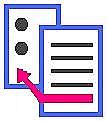 Εισαγωγή στη Νοσηλευτική Επιστήμη
30
Ταξινόμηση των Νοσηλευτικών αποτελεσμάτων
Η προτυποποίηση της νοσηλευτικής γλώσσας απαιτείται σε όλα τα στάδια της νοσηλευτικής διεργασίας. 
 Τελευταία η έρευνα στο χώρο της νοσηλευτικής έχει δημιουργήσει ένα σύστημα ταξινόμησης των νοσηλευτικών εκβάσεων (NOC), για να περιγράψει ποια είναι τα επιθυμητά αποτελέσματα των νοσηλευτικών παρεμβάσεων.
Εισαγωγή στη Νοσηλευτική Επιστήμη
31
Σκοπός των επιθυμητών αποτελεσμάτων
1.    Εξασφαλίζουν κατεύθυνση στον προγραμματισμό των νοσηλευτικών παρεμβάσεων. 
2.    Χρησιμεύουν ως κριτήρια για εκτίμηση της τρέχουσας κατάστασης του ασθενή. 
3.    Επιτρέπουν στον ασθενή και στο νοσηλευτή  να προσδιορίσουν πότε το πρόβλημα παύει να υφίσταται. 
4.    Βοηθούν στην παρακίνηση του ασθενή και του νοσηλευτή δημιουργώντας μία αίσθηση επιτυχίας.
Εισαγωγή στη Νοσηλευτική Επιστήμη
32
Μακροπρόθεσμοι και βραχυπρόθεσμοι στόχοι
Οι βραχυπρόθεσμοι στόχοι είναι χρήσιμοι: α. για ασθενείς οι οποίοι χρειάζονται φροντίδα υγείας για ένα μικρό χρονικό διάστημα και β. για εκείνους οι οποίοι είναι απογοητευμένοι από μακροχρόνιους στόχους, οι οποίοι φαντάζουν δύσκολοι να επιτευχθούν και χρειάζονται ικανοποίηση που θα την αντλήσουν με την επίτευξη ενός βραχυχρόνιου στόχου. 
Οι μακροπρόθεσμοι στόχοι χρησιμεύουν συχνά για ασθενείς οι οποίοι μένουν στο σπίτι και έχουν χρόνια προβλήματα υγείας και για ασθενείς που μένουν σε ιδιωτικές κλινικές, σε μονάδες αυξημένης φροντίδας και σε κέντρα αποκατάστασης.
Εισαγωγή στη Νοσηλευτική Επιστήμη
33
Σχέση των επιθυμητών αποτελεσμάτων με τις νοσηλευτικές διαγνώσεις (α)
Τα επιθυμητά αποτελέσματα κατευθύνονται από τις νοσηλευτικές διαγνώσεις οι οποίες με τη σειρά τους διατυπώνονται με βάση το πρόβλημα του ασθενή.
Για κάθε νοσηλευτική διάγνωση, ο νοσηλευτής πρέπει να καταγράψει τουλάχιστον μια επιθυμητή έκβαση έτσι ώστε, όταν επιτευχθεί αμέσως να αποδεικνύεται η λύση  του προβλήματος.
Εισαγωγή στη Νοσηλευτική Επιστήμη
34
Σχέση των επιθυμητών αποτελεσμάτων με τις νοσηλευτικές διαγνώσεις (β)
Όταν διατυπώνονται  οι στόχοι / επιθυμητές εκβάσεις γίνονται οι ακόλουθες ερωτήσεις:
1.    Ποιος είναι ο ορισμός του προβλήματος;
2.    Ποιο είναι το αντίθετο , η υγιής αντίδραση; 
3.    Πώς ο ασθενής θα συμπεριφερθεί εάν η υγιής αντίδραση επιτευχθεί (τι μπορεί να δει, να ακούσει, να μετρήσει, να μυρίσει ή αλλιώς να παρατηρήσει με τις αισθήσεις του;)
4.    Τι πρέπει ο ασθενής να κάνει και πως πρέπει να το κάνει σωστά έτσι ώστε να επιτευχθεί η επίλυση του προβλήματος;
Εισαγωγή στη Νοσηλευτική Επιστήμη
35
Συστατικά των επιθυμητών αποτελεσμάτων
Υποκείμενο.
Ρήμα.
Προϋποθέσεις ή τροποποιήσεις.
Το κριτήριο της επιθυμητής επίδοσης.
Εισαγωγή στη Νοσηλευτική Επιστήμη
36
Οδηγίες για την καταγραφή των επιθυμητών στόχων
1.    Γράψτε σκοπούς και εκβάσεις από την πλευρά των αντιδράσεων των ασθενών και όχι με βάση τις δραστηριότητες του νοσηλευτή. 
2.    Σιγουρευτείτε  ότι οι επιθυμητές εκβάσεις είναι πραγματικές και ανταποκρίνονται στις δυνατότητες του ασθενή, στους περιορισμούς και στα χρονικά περιθώρια. 
3.    Εξασφαλίστε ότι οι στόχοι και οι επιθυμητές εκβάσεις είναι συμβατοί με τις θεραπείες από τους άλλους επαγγελματίες υγείας. 
4.    Σιγουρευτείτε ότι κάθε στόχος προέρχεται μόνο από μία νοσηλευτική διάγνωση. 
5.    Χρησιμοποιήστε παρατηρήσιμους, μετρήσιμους όρους για τις εκβάσεις. 
6. Σιγουρευτείτε ότι ο ασθενής θεωρεί τους στόχους / τα επιθυμητά αποτελέσματα σημαντικά  και τα εκτιμάει.
Εισαγωγή στη Νοσηλευτική Επιστήμη
37
Επιλογή των Νοσηλευτικών Παρεμβάσεων
Οι νοσηλευτικές παρεμβάσεις που επιλέγονται για μια συγκεκριμένη νοσηλευτική  διάγνωση πρέπει να εστιάζονται στην εξάλειψη ή στη μείωση της αιτιολογίας της νοσηλευτικής διάγνωσης. 
Όταν δεν είναι δυνατό να αλλάξουν οι αιτιολογικοί παράγοντες, ι νοσηλευτής επιλέγει τις παρεμβάσεις για να θεραπεύσει τα σημεία  και τα συμπτώματα ή τα αποδεικτικά χαρακτηριστικά.
  Οι παρεμβάσεις για τις νοσηλευτικές διαγνώσεις κινδύνου πρέπει να εστιάζονται σε προσπάθειες μείωσης των παραγόντων κινδύνου.
Εισαγωγή στη Νοσηλευτική Επιστήμη
38
Τύποι Νοσηλευτικών Παρεμβάσεων
Οι ανεξάρτητες παρεμβάσεις είναι εκείνες οι δραστηριότητες για τις οποίες οι νοσηλευτές έχουν άδεια για να τις πραγματοποιήσουν βάσει της γνώσης και των δεξιοτήτων τους. 
Οι εξαρτώμενες παρεμβάσεις είναι δραστηριότητες που πραγματοποιούνται μετά από ιατρικές οδηγίες ή με ιατρική επίβλεψη και καθοδήγηση. 
Οι παρεμβάσεις συνεργασίας  είναι ενέργειες που ο νοσηλευτής πραγματοποιεί σε συνεργασία με άλλα μέλη της θεραπευτικής ομάδας, όπως οι φυσιοθεραπευτές, οι κοινωνικοί λειτουργοί και  οι διαιτολόγοι. Στις παρεμβάσεις αυτές υπάρχει αμοιβαία υπευθυνότητα μεταξύ του προσωπικού
Εισαγωγή στη Νοσηλευτική Επιστήμη
39
Κριτήρια Επιλογής των Νοσηλευτικών Παρεμβάσεων
Ασφαλής και κατάλληλη για την ηλικία, την υγεία, και την κατάσταση  του ατόμου.
Επιτεύξιμη με τους διαθέσιμους πόρους. 
Σύμφωνη με την υπόλοιπη θεραπεία .
Με βάση τη νοσηλευτική γνώση και εμπειρία ή τη γνώση από τις σχετικές επιστήμες .
Μέσα στα καθιερωμένα πρότυπα  φροντίδας .
Εισαγωγή στη Νοσηλευτική Επιστήμη
40
Συγγραφή Νοσηλευτικών Οδηγιών
Οι νοσηλευτικές οδηγίες είναι οδηγίες για τις συγκεκριμένες εξατομικευμένες δραστηριότητες που ο νοσηλευτής εκτελεί για να βοηθήσει τον ασθενή να πραγματοποιήσει τους   στόχους  της φροντίδας υγείας. 
 Ο όρος οδηγία παρέχει μία αίσθηση υπευθυνότητας για τον νοσηλευτή που δίνει την οδηγία ή για το νοσηλευτή που την πραγματοποιεί. 
Ο βαθμός λεπτομέρειας  στις νοσηλευτικές οδηγίες εξαρτάται  σημαντικά από το προσωπικό υγείας που θα πραγματοποιήσει την οδηγία.
Εισαγωγή στη Νοσηλευτική Επιστήμη
41
Οι νοσηλευτικές οδηγίες περιλαμβάνουν :
Ημερομηνία
Ρήμα δράσης
Το περιεχόμενο δράσης
Χρονικό Στοιχείο
Υπογραφή
Εισαγωγή στη Νοσηλευτική Επιστήμη
42
Σχέση των νοσηλευτικών οδηγιών με την κατάσταση του προβλήματος
Οι οδηγίες παρατήρησης περιλαμβάνουν εκτιμήσεις για να καθορίσουν πότε μία επιπλοκή αναπτύσσεται, καθώς και οδηγίες για παρατήρηση των αντιδράσεων του ασθενή στη νοσηλεία και στις άλλες θεραπείες.
 Οι οδηγίες πρόληψης  περιλαμβάνουν τη φροντίδα που απαιτείται ώστε να μην εμφανιστούν επιπλοκές ή να μειωθούν οι παράγοντες κινδύνου. 
Οι οδηγίες θεραπείας  περιλαμβάνουν διδασκαλία, αναφορές, σωματική φροντίδα, και άλλη φροντίδα που χρειάζεται για να θεραπευτεί μια πραγματική νοσηλευτική διάγνωση . 
Οι οδηγίες για προαγωγή της υγείας είναι κατάλληλες όταν ο ασθενής δεν έχει προβλήματα υγείας ή όταν ο νοσηλευτής κάνει μία νοσηλευτική διάγνωση ευεξίας.
Εισαγωγή στη Νοσηλευτική Επιστήμη
43
Εξουσιοδότηση ΕργασιώνΕκχώρηση Εργασιών
Ο Αμερικανικός σύνδεσμος νοσηλευτών ως εξουσιοδότηση ορίζει «την μεταφορά της ευθύνης για την εκτέλεση της δραστηριότητας από ένα άτομο σε ένα άλλο, ενώ παραμένει στο πρώτο άτομο  η ευθύνη για το αποτέλεσμα». 
Αυτό διαφέρει από την εκχώρηση που είναι «προς τα κάτω ή πλάγια μεταφορά και της αξιοπιστίας και της ευθύνης της δραστηριότητας από το ένα άτομο στο άλλο».
Εισαγωγή στη Νοσηλευτική Επιστήμη
44
Ταξινόμηση των Νοσηλευτικών παρεμβάσεων
Μία ομάδα νοσηλευτών ερευνητών  αναγνώρισε την ανάγκη για μία κοινή γλώσσα περιγραφής των νοσηλευτικών παρεμβάσεων , που πραγματοποιούνται από τους νοσηλευτές.
 Η ταξινόμηση των νοσηλευτικών παρεμβάσεων είναι γνωστή ως Nursing Interventions Classification (NIC)	
Περισσότερες από 486 παρεμβάσεις έχουν καταγραφεί και ταξινομηθεί. Όλες οι NIC παρεμβάσεις έχουν συνδεθεί με τις νοσηλευτικές διαγνώσεις της NANDA.
Εισαγωγή στη Νοσηλευτική Επιστήμη
45
Οφέλη της ταξινόμησης  των Νοσηλευτικών Παρεμβάσεων (α)
Βοηθάει στην αποφυγή της   σύγκρουσης των νοσηλευτών σχετικά με την ευθύνη της παροχής  φροντίδας υγείας. 
Τυποποιεί και ορίζει τη βάση της γνώσης για τη νοσηλευτική θεωρία και πρακτική.
Διευκολύνει την επιλογή της κατάλληλης νοσηλευτικής παρέμβασης.
Διευκολύνει την επικοινωνία των μελών της θεραπευτικής ομάδας .
Καθιστά ικανό τον ερευνητή να εξετάζει την αποτελεσματικότητα και το κόστος της νοσηλευτικής φροντίδας.
Εισαγωγή στη Νοσηλευτική Επιστήμη
46
Οφέλη της ταξινόμησης  των Νοσηλευτικών Παρεμβάσεων (β)
Βοηθά τους εκπαιδευτές να αναπτύξουν θεωρίες για την κλινική άσκηση.
Διευκολύνει τους νέους  νοσηλευτές στη διαδικασία λήψης  κλινικής απόφασης.
Βοηθά  στον αποτελεσματικότερο προγραμματισμό του προσωπικού και  διαχείρισης  του αναγκαίου εξοπλισμού. 
Προάγει την ανάπτυξη ενός συστήματος αποζημίωσης από τις νοσηλευτικές υπηρεσίες. 
Διευκολύνει την ανάπτυξη και τη χρησιμότητα του συστήματος των νοσηλευτικών πληροφοριών.
Πληροφορεί τον κόσμο για τη φύση του νοσηλευτικού επαγγέλματος.
Εισαγωγή στη Νοσηλευτική Επιστήμη
47
Βιβλιογραφία
Εισαγωγή στη Νοσηλευτική Επιστήμη
48
Τέλος Ενότητας
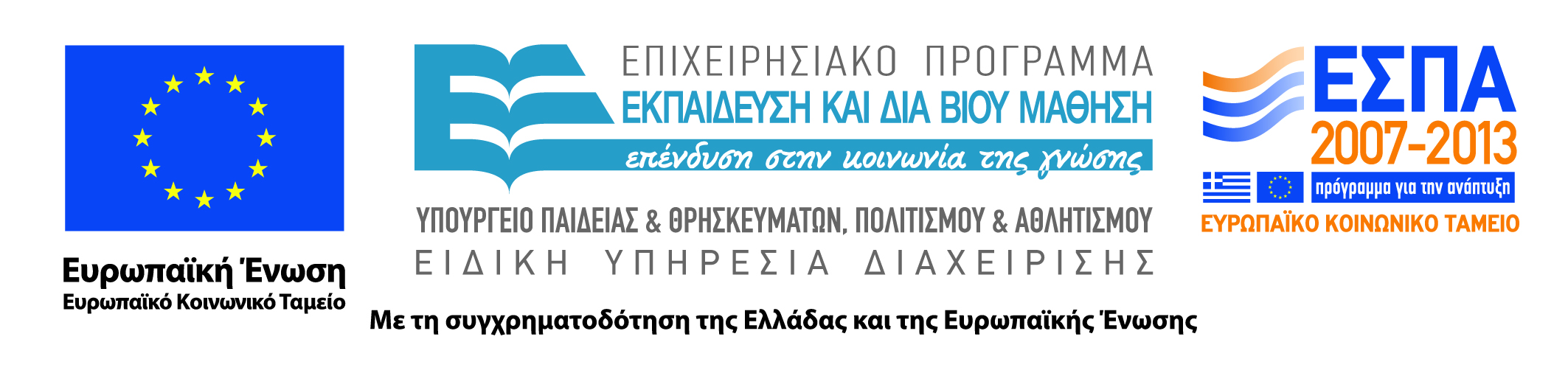 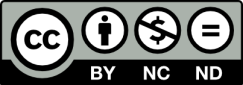